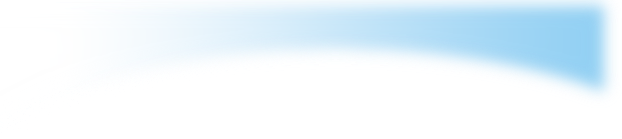 Titulo do trabalho
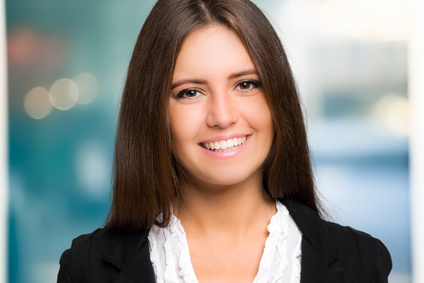 Alicia LEVALOUSIAE
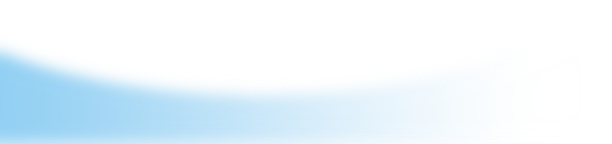